Bab 8 Pengolahan Data
Matematika kelas 4
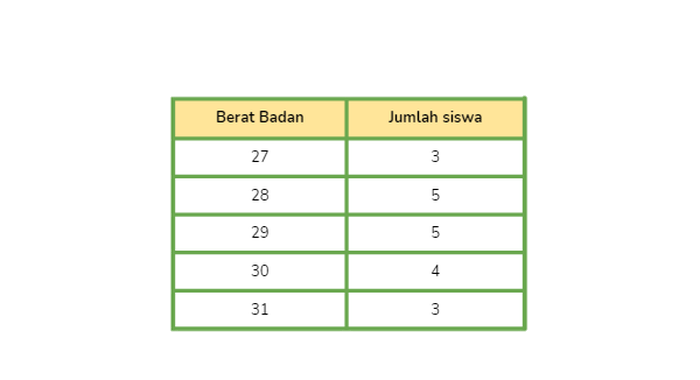 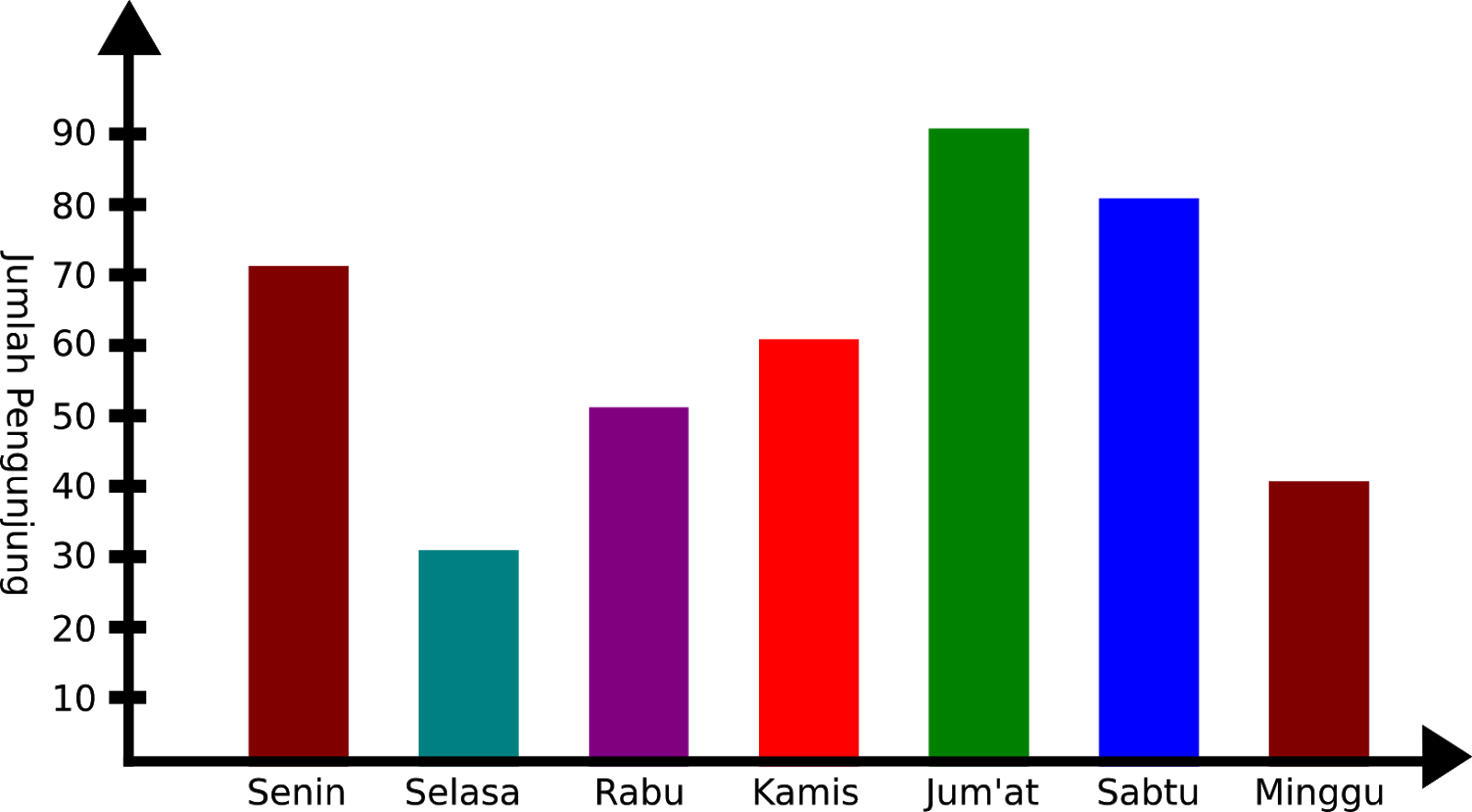 LITERASI

	Dalam kehidupan sehari-hari, terdapat banyak kegiatan dengan pengolahan data. Salah satu contohnya adalah kegiatan pemungutan suara daam pemilihan ketua kelas. Dari kegiatan pemungutan suara, akan diperoleh data dan informasi penting yang berkaitan dengan kegiatan tersebut.
	Informasi tersebut dapat diperoleh melalui proses pengumpulan data yang meliputi pengumpulan dan penyajian data dalam bentuk tabel atau diagram agar lebih mudah dipahami.
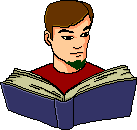 A. MENGUMPULKAN DATA
Data merupakan catatan informasi yang diperoleh berdasarkan fakta. Sumber data dapat diperoleh secara langsung atau dari sumber yang sudah ada.
Data yang sudah ada berupa :
 Absensi
 Laporan keuangan
Data yang diperoleh secara langsung berupa :
 Wawancara dengan narasumber
 Membuat dan menyebarkan kuesioner untuk diisi oleh narasumber
B. Menyajikan Data Dalam Bentuk Tabel
Langkah-langkah menyajikan data dalam bentuk tabel adalah sebagai berikut :

Kelompokkan data secara berurutan
Hitunglah banyak setiap data yang sama
Tuliskan setiap kelompok data beserta banyaknya dalam tabel
CONTOH :
Data nilai ulangan matematika 15 siswa adalah sebagai berikut.
7     6     8     8     7
9     6      9     8     7
6     7      8     7     7
Kelompokkan data secara berurutan.
Nilai 6
Nilai 7
 Niai 8
 Nilai 9
Hitunglah banyak setiap data yang sama.
Nilai 6 ada 3
Nilai 7 ada 6
 Niai 8 ada 4
 Nilai 9 ada 2
Tuliskan setiap kelompok data beserta banyaknya dalam tabel.
Membaca dan Menafsirkan Data dalam Bentuk Tabel
Data yang disajikan dalam bentuk tabel dapat mempermudah kita dalam membaca dan menafsirkan data tersebut.
Contoh :
Tabel berikut menyajikan data Nilai Ulangan Matematika Siswa Kelas 4.
Berikut cara membaca data dalam tabel tersebut.
Siswa yang mendapatkan nilai 6 ada 3 orang.
Siswa yang mendapatkan nilai 7 ada 6 orang.
Siswa yang mendapatkan nilai 8 ada 4 orang 
Siswa yang mendapatkan nilai 9 ada 2 orang.
Membaca dan Menafsirkan Data dalam Bentuk Tabel
Selain membaca data, kita juga dapat menafsirkan atau menjelaskan informasi penting tentang data tersebut yang tidak tertulis pada tabel. Misalnya, informasi tentang data terbesar dan terbesar, selisih banyak data, atau jumlah data tersebut.
Contoh :
Tabel berikut menyajikan data Nilai Ulangan Matematika Siswa Kelas 4.
Berikut cara menafsirkan data dalam tabel tersebut.
Nilai terendah yang diperoleh siswa adalah 6.
Nilai tertinggi yang diperleh siswa adalah 9.
Nilai yang paling banyak diperoleh siswa adalah nilai 7.
Nilai yang paling sedikit diperoleh siswa adalah nilai 9.